2013/7/27
RCNP研究会「核子・ハイペロン多体系におけるクラスター現象」
1
8Heにおける             ダイニュートロン形成と崩れ
arXiv:1305.4323 [nucl-th]
Department of Physics, Kyoto University
　　　　　　　　　　　Fumiharu Kobayashi
		　　Yoshiko Kanada-En’yo
2013/7/27
RCNP研究会「核子・ハイペロン多体系におけるクラスター現象」
2
Outline
Introduction
Dineutron correlation
Framework
Extended 6He+2n cluster wave function
8He dineutron condensate wave function
Result : Dineutron correlation in 8He(0+)
Shell-model and dineutron components in 0+1
Two-dineutron condensation in 0+2
Summary
2013/7/27
RCNP研究会「核子・ハイペロン多体系におけるクラスター現象」
3
Introduction
2013/7/27
RCNP研究会「核子・ハイペロン多体系におけるクラスター現象」
4
Dineutron correlation
dineutron
A dineutron :                                                                                 A compact spin-singlet pair of two neutrons.

Dineutron correlation is enhanced 				             in some situations.                                                                           (e.g. in the low-density region of the nuclear matter, 

in the neutron-halo and -skin region of neutron-rich nuclei; 6He, 11Li…)
M. Matsuo, PRC 67 (2006)…
core
G. F. Bertch and H. Esbensen, Ann. Phys. (NY) 209 (1991) 
M. V. Zhukov et al., Phys. Rep. 231 (1993)
Our aim
To make clear					                                        the mechanism of the dineutron formation, and
the universal properties  of the dineutron correlation.
2013/7/27
RCNP研究会「核子・ハイペロン多体系におけるクラスター現象」
5
Our aim
What is the mechanism of the dineutron formation?
What is the universal properties  of the dineutron correlation?
To answer these questions, 

it is necessary to investigate various nuclei systematically

and to make clear the effect of  

occupied orbits 
neutron-halo or -skin 
core deformation …
We constructed a model, 
the dineutron condensate (DC) wave function.
2013/7/27
RCNP研究会「核子・ハイペロン多体系におけるクラスター現象」
6
8He
a + four valence neutrons
a
6He
a
(0p3/2)4-shell
developed two-dineutron
developed one-dineutron
the 0+2 state
the 0+1 state
(Y. Kanada-En’yo, PRC 76 (2007), 
 N. Itagaki et al. PRC 78 (2008))
2013/7/27
RCNP研究会「核子・ハイペロン多体系におけるクラスター現象」
7
Framework
2013/7/27
RCNP研究会「核子・ハイペロン多体系におけるクラスター現象」
8
Description of 8He
In 8He, 
the (0p)4-shell and the dineutron components would be important.
a
a
6He
We superpose two kinds of wave functions, 
extended 6He + 2n cluster wave functions
	       and
8He dineutron condensate (DC) wave functions.
N. Itagaki et al, PRC 71 (2005)
F.K. and Y. Kanada-En’yo. PTP 126 (2011)
2013/7/27
RCNP研究会「核子・ハイペロン多体系におけるクラスター現象」
9
Extended 6He+2n cluster w.f.
The 8He system is composed of 6He(H.O.(0p)2) core                                       and two neutrons around it.
2n*
The dissociation effect of 2n cluster       
due to the spin-orbit interaction 
can be taken into account.
6He
N. Itagaki et al, PRC 71 (2005)
We mainly describe H.O.(0p3/2)4                                   and one dineutron at the surface.
size of the dineutron
spatial expansion  of the dineutron
2013/7/27
RCNP研究会「核子・ハイペロン多体系におけるクラスター現象」
10
DC wave function (one-dineutron case)
Assuming that the A-nucleon system is composed of (A-2)-nucleon core and one dineutron.
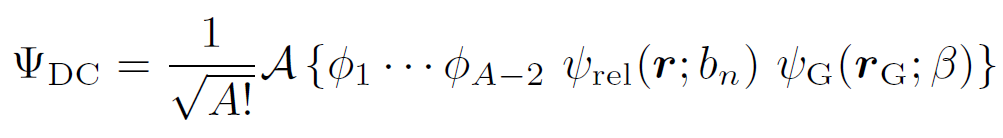 relative part
c.o.m. part
2bn
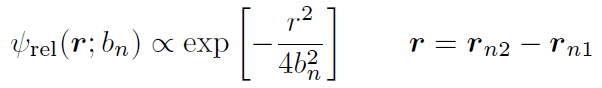 a
r
(s-wave)
2n*
b
rG
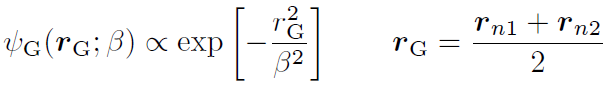 (S-wave)
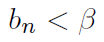 2013/7/27
RCNP研究会「核子・ハイペロン多体系におけるクラスター現象」
11
Result
Shell-model and dineutron components in 0+1

Two-dineutron condensation in 0+2
2013/7/27
RCNP研究会「核子・ハイペロン多体系におけるクラスター現象」
12
Hamiltonian
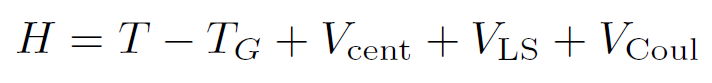 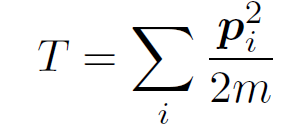 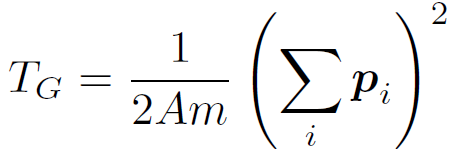 : Volkov No.2    m=0.55, b=h=0.125
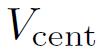 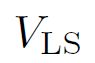 : LS part of G3RS	　vLS = 2000 MeV
2013/7/27
RCNP研究会「核子・ハイペロン多体系におけるクラスター現象」
13
8He(0+1,2)
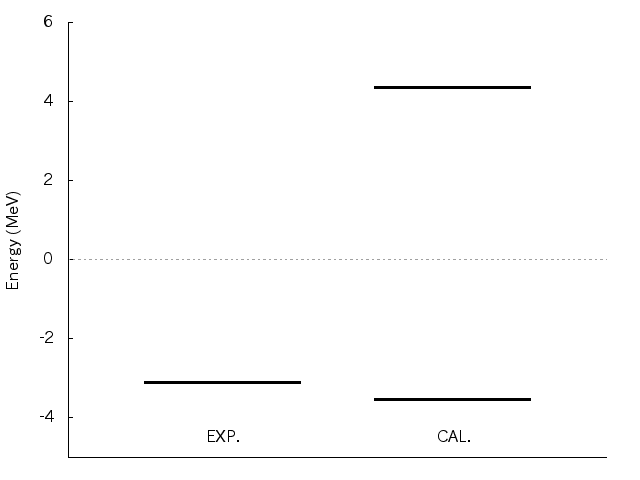 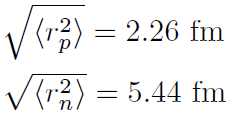 0+2
gas-like
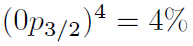 6He
a+4n threshold
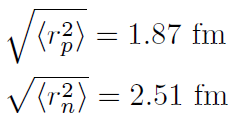 0+1
0+1
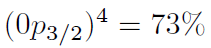 EXP.
CAL.
+
(0p3/2)4
Next, we consider the dineutron component in 0+1,2.
2013/7/27
RCNP研究会「核子・ハイペロン多体系におけるクラスター現象」
14
Dineutron component
In order to see the one- and two-dineutron components, 
we calculate the overlap with the DC wave function.
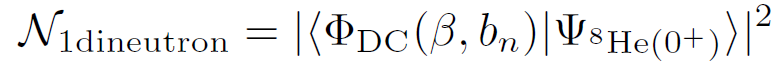 2bn
b
bn : the dineutron size
b  : its expansion from 6He
6He
2bn
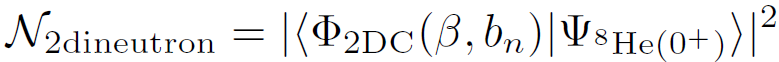 a
b
Two dineutrons in the S-wave 
have
   the same size, bn,  
   the same expantion, b.
2013/7/27
RCNP研究会「核子・ハイペロン多体系におけるクラスター現象」
15
Dineutron component in 0+1
one-dineutron component
In the ground state,

(0p3/2)4 -component
and 
developed one-dineutron component

are significant.
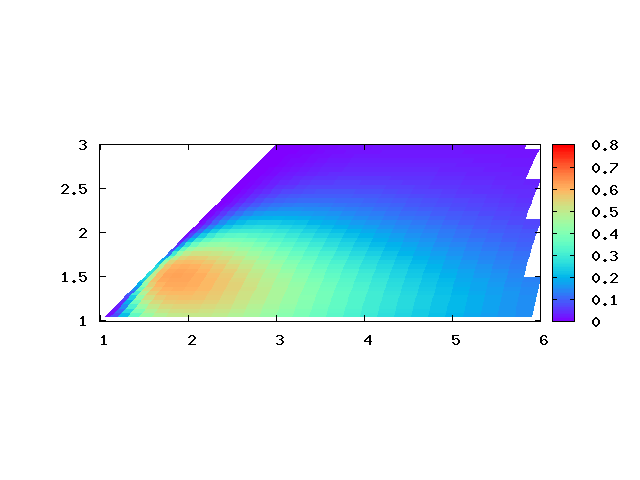 Not only one 
but also two compact dineutrons are formed
at the surface.  
(b, bn)~ (2.0, 1.5)
2bn
b
6He
+
6He
(fm)
two-dineutron component
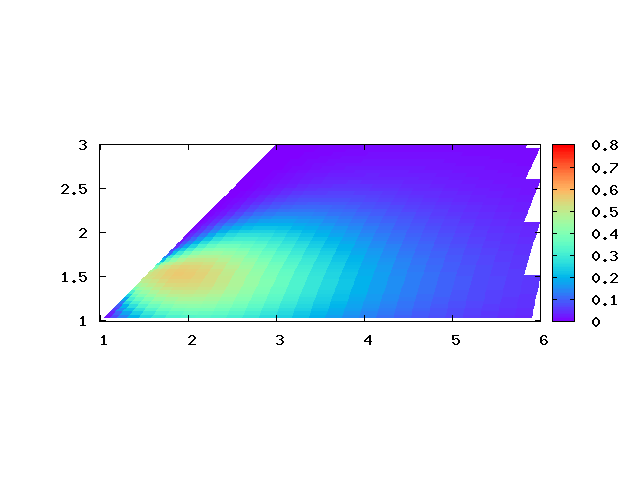 However, 
the tail component
(b ≥ 4 fm) diminishes
in two-dineutron one.

A dineutron is fragile.
bn : dineutron size
2bn
a
b
(0p3/2)4
b : dineutron expansion
(fm)
2013/7/27
RCNP研究会「核子・ハイペロン多体系におけるクラスター現象」
16
Dineutron component in 0+2
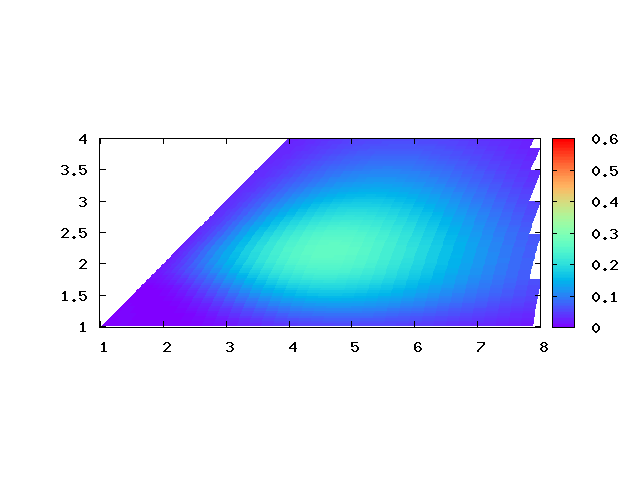 (fm)
two-dineutron component
bn : dineutron size
2bn
b
b : dineutron expansion
(fm)
This state has a gas-like structure of
one a and two compact dineutrons expanded very largely.
Two-dineutron condensate state
2013/7/27
RCNP研究会「核子・ハイペロン多体系におけるクラスター現象」
17
Summary
2013/7/27
RCNP研究会「核子・ハイペロン多体系におけるクラスター現象」
18
Summary
We investigated the dineutron correlation in 8He(0+). 

In 8He(0+1), 
(0p3/2)4- and developed one-dineutron components are mixed, 
but developed two-dineutron one is minor 
because of the fragility of the dineutrons.

In 8He(0+2)
the two-dineutron condensation would exist, 
characterized by a gas-like structure of an a and two dineutrons .
2013/7/27
RCNP研究会「核子・ハイペロン多体系におけるクラスター現象」
19
Outlook
We are investigating the effect of the core structure
for the dinucleon correlation in the ground state of 9Li, 
compared with that in 10Be and 9,10C. 

We will make clear how the core deformation affects
the behavior of the dineutron
through the investigation of neutron-rich Be, C isotopes
by using the AMD+DC method.
2013/7/27
RCNP研究会「核子・ハイペロン多体系におけるクラスター現象」
20
2013/7/27
RCNP研究会「核子・ハイペロン多体系におけるクラスター現象」
21
1-DC wave function
( Not a dineutron condensate state )
Assuming that the A-nucleon system is composed of (A-2)-nucleon core and one dineutron.
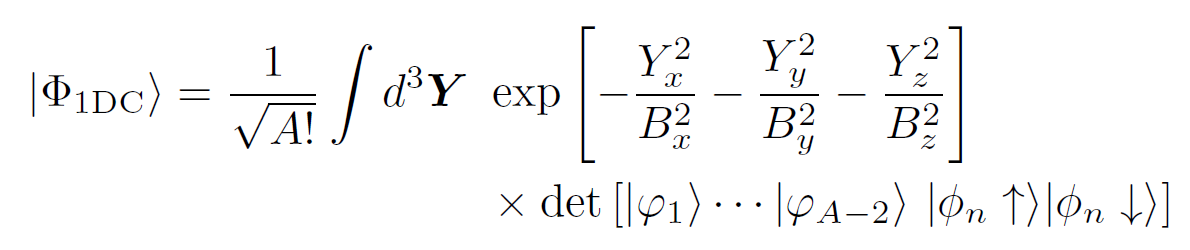 B
core (Brink)
dineutron
dineutron
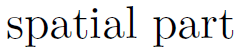 n
Y
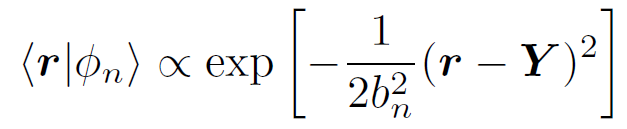 core
n
~ bn
Here assuming that  B = Bx = By = Bz .
size of the dineutron
spatial expantion  of the dineutron
2013/7/27
RCNP研究会「核子・ハイペロン多体系におけるクラスター現象」
22
Transformation to relative and c.o.m. w.f.
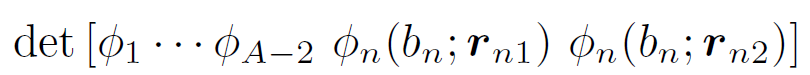 coordinate transformation Y-integral
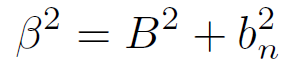 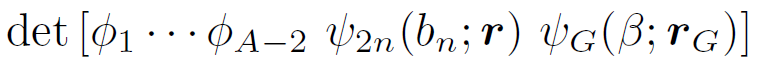 relative part
c.o.m. part
2bn
n
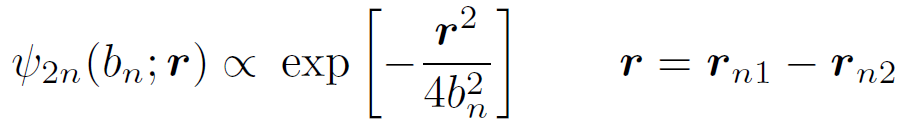 r
(s-wave)
b
rG
n
core
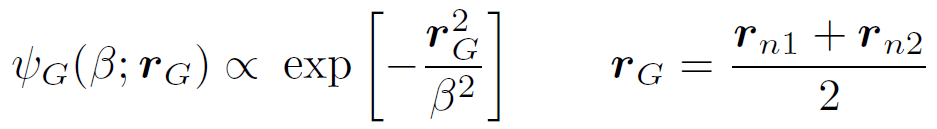 (S-wave)
2013/7/27
RCNP研究会「核子・ハイペロン多体系におけるクラスター現象」
23
Dineutron condensate component
We calculate the overlap with aDC w.f. 			         to see the dineutron condensate components in 8He. 
Here we approximate aDC w.f. as follows.
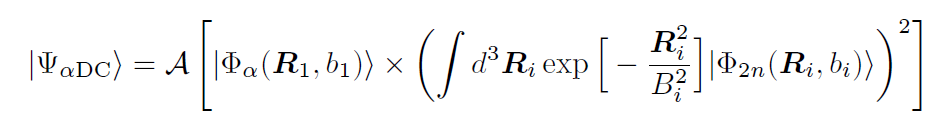 replace one of the R-integal by the d-summation
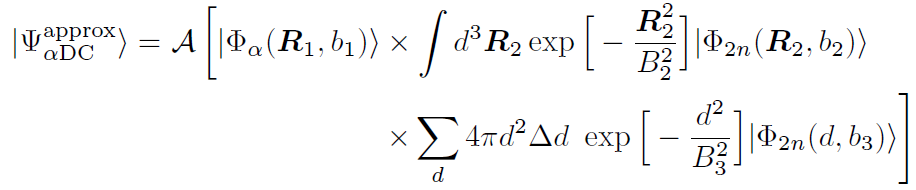 2013/7/27
RCNP研究会「核子・ハイペロン多体系におけるクラスター現象」
24
Description of 8He
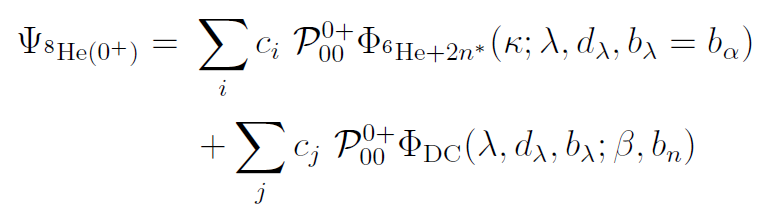 6He+2n* → (0p3/2)4 sub-shell closure

	         6He in (0p)2 + one dineutron around 6He

DC → 6He in (0p)2 + one developed dineutron

           a + two developed dineutron
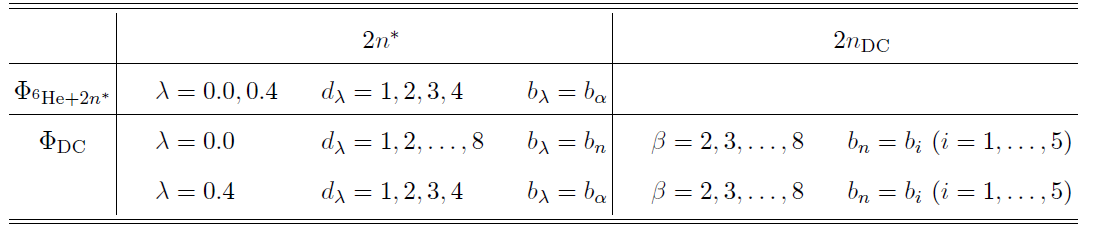 2013/7/27
RCNP研究会「核子・ハイペロン多体系におけるクラスター現象」
25
One-body density
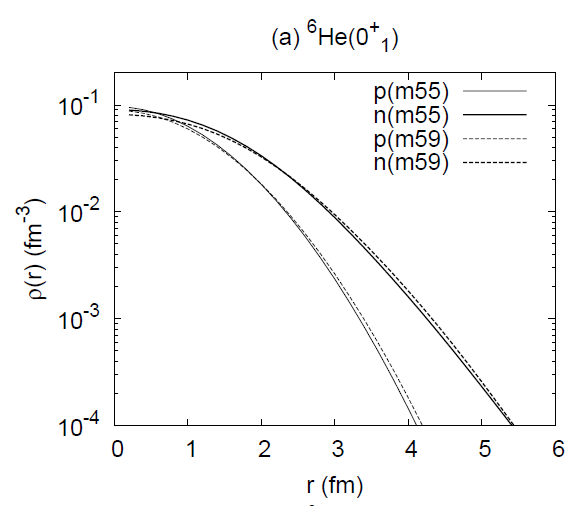 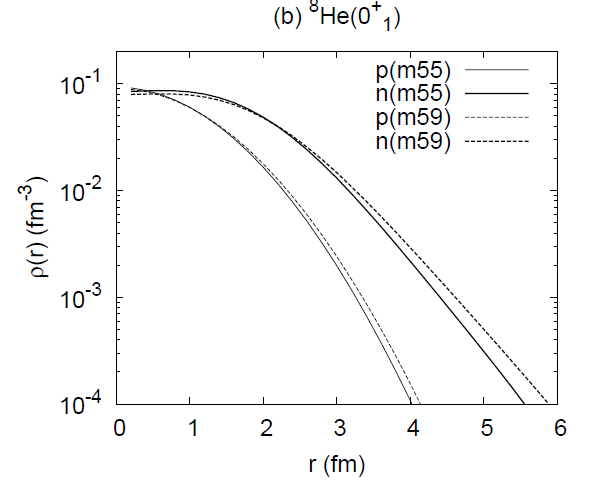 2013/7/27
RCNP研究会「核子・ハイペロン多体系におけるクラスター現象」
26
0+ energy spectra
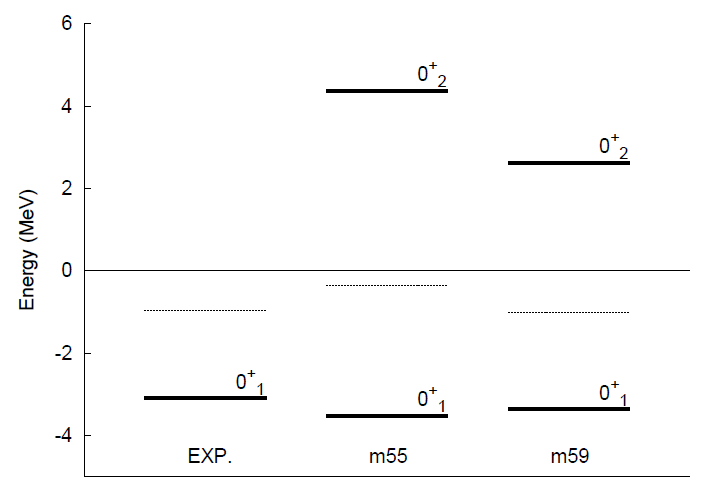 0+2
Two-dineutron
in the S-wave
a+n+n+n+n
6He+n+n
0+1
competition of (0p3/2)4 and
one-dineutron
(2n unbound)
(2n bound)
2013/7/27
RCNP研究会「核子・ハイペロン多体系におけるクラスター現象」
27
R.m.s. radii
(a) K. Arai et al, PRC 59 (1996)
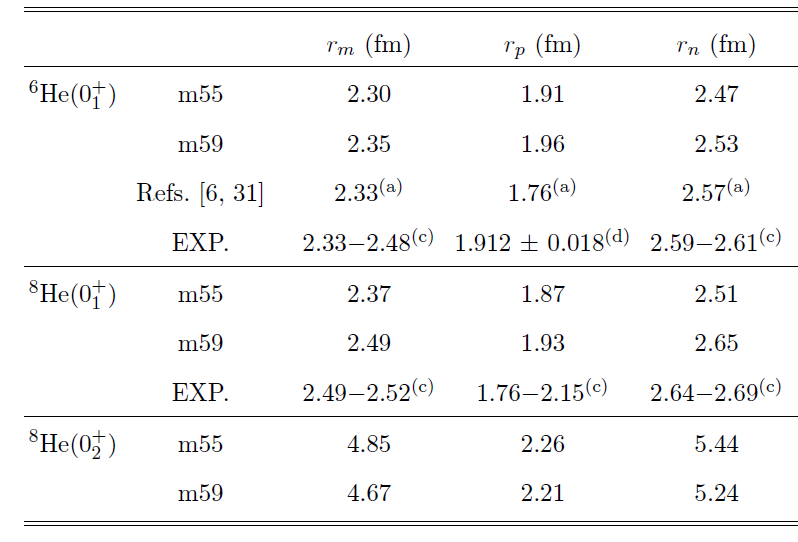 Three body 
model
The neutron expansion (halo, skin) in 6,8He(0+1) is reproduced.
8He(0+2) has much larger neutron radius than that of 8He(0+1).
Dineutron is major.
Shell-model and dineutron  compete.
Dineutron is dominant.
2013/7/27
RCNP研究会「核子・ハイペロン多体系におけるクラスター現象」
28
Degree of shell-model component
We calculate the squared spin and the 0p3/2-shell component.
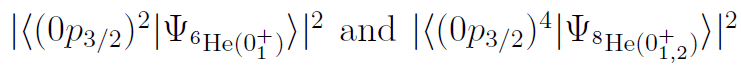 in (0p3/2)2
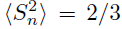 in (0p3/2)4
K. Arai et al, PRC 59 (1996)
K. Hagino et al, PRC 72 (2005)
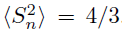 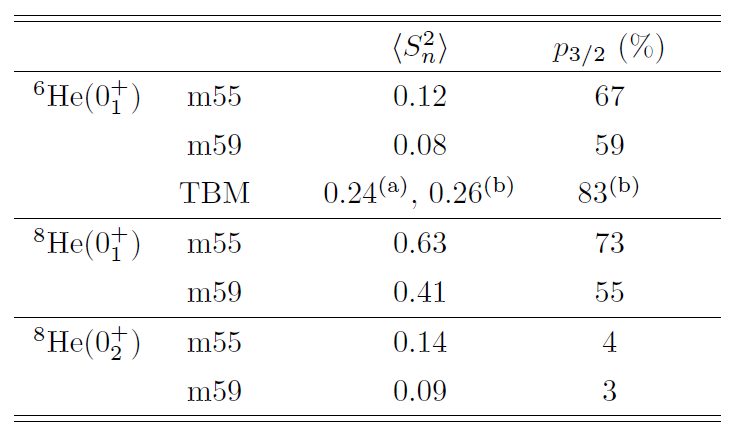 2013/7/27
RCNP研究会「核子・ハイペロン多体系におけるクラスター現象」
29
One-dineutron component in 8He(0+1)
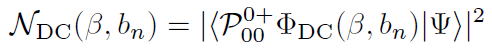 (fm)
m55
m59
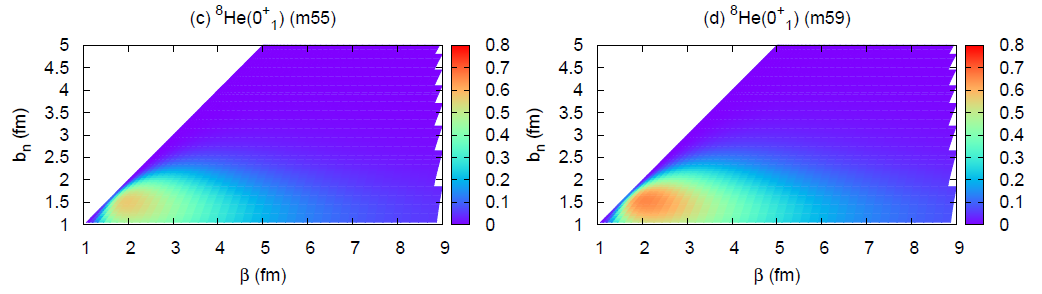 bn
b
bn : dineutron size
core
(fm)
b : dineutron expansion
In m55 (strong a-n interaction), 
the dineutron is more dissociated. 

In m59 (strong n-n interaction), 
the dineutron correlation is enhanced.
2013/7/27
RCNP研究会「核子・ハイペロン多体系におけるクラスター現象」
30
Comparison of 8He(0+1) with 6He(0+1)
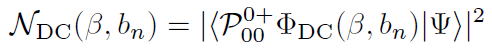 bn
b
(fm)
6He
8He
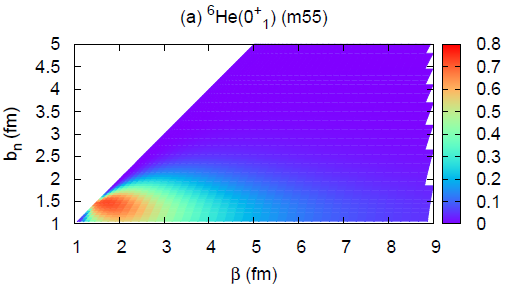 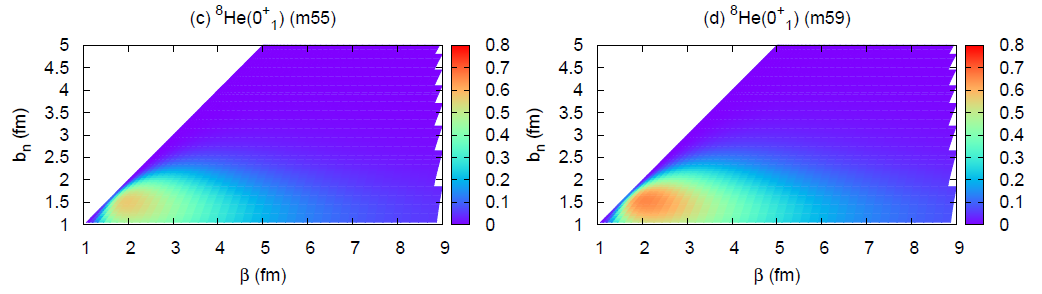 core
bn : dineutron size
In 6He, a dineutron is formed 
at the surface. 

In 8He, a dineutron is dissociated 
at the surface due to the spin-orbit interaction.
(fm)
b : dineutron expansion
2013/7/27
RCNP研究会「核子・ハイペロン多体系におけるクラスター現象」
31
Two-dineutron component in 8He(0+1)
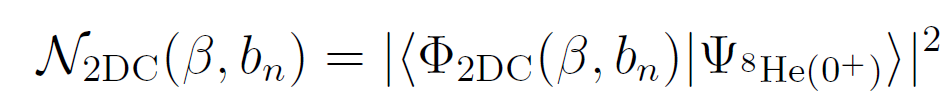 2DC
(fm)
1DC
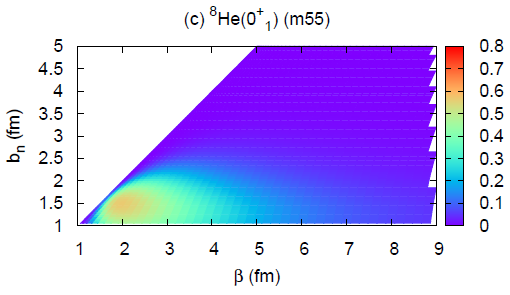 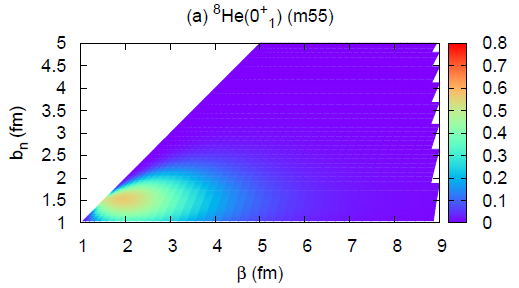 b
bn
bn : dineutron size
(fm)
b : dineutron expansion
The peak component is similar, 
but the tail component is reduced in 2DC.
The component of two developed dineutrons is suppressed.
2013/7/27
RCNP研究会「核子・ハイペロン多体系におけるクラスター現象」
32
Two-dineutron condensation in 8He(0+2)
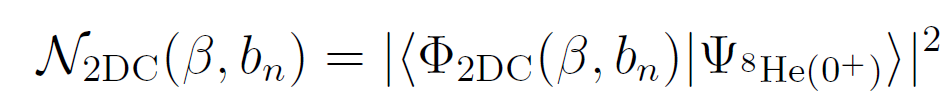 m55
m59
(fm)
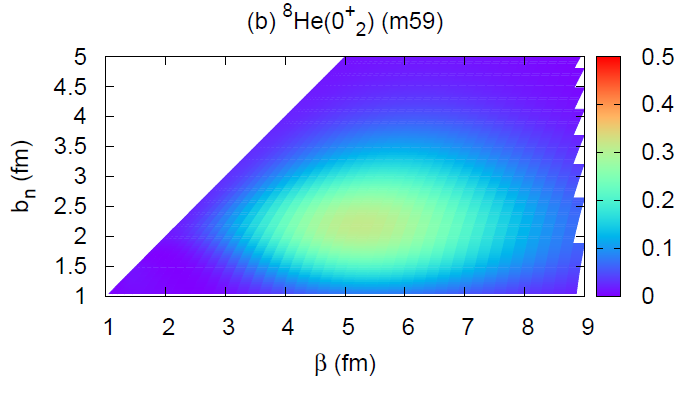 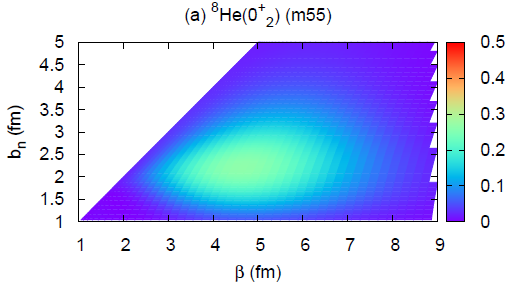 bn : dineutron size
b
bn
(fm)
b : dineutron expansion
8He(0+2) contains swelled dineutrons
expanded largely from the origin.
Two-dineutron condensation